WALT use the correct way to write plurals.
Spelling Plurals
s
ies
es
Year 3 Term 2
frog
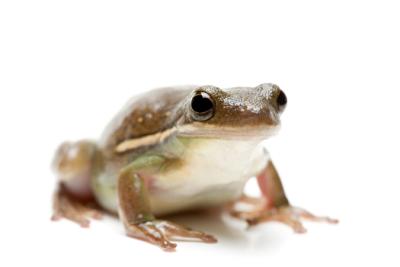 frogs
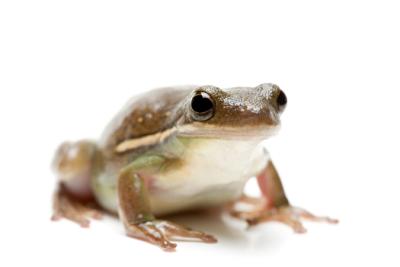 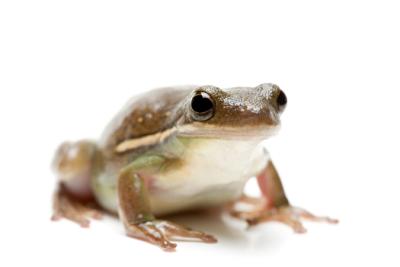 beetle
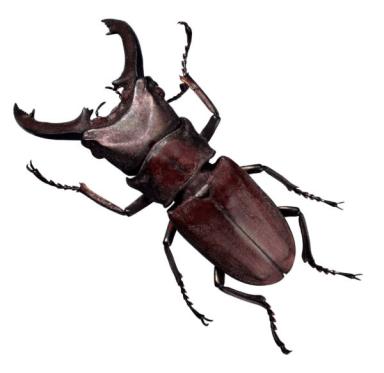 beetles
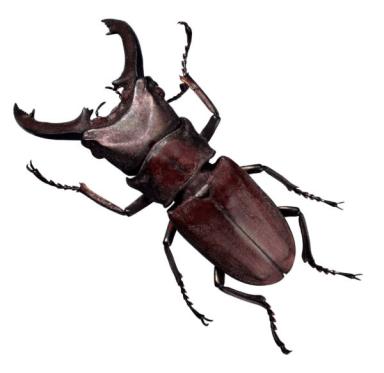 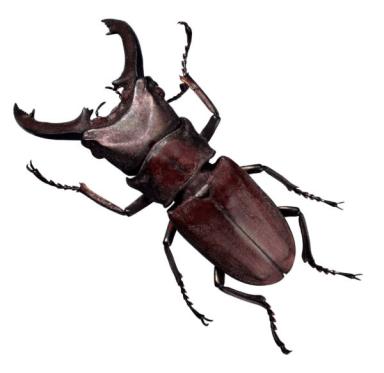 building
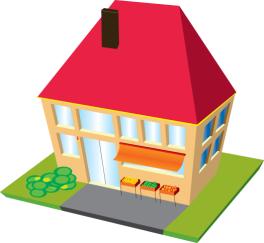 buildings
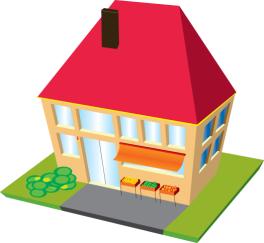 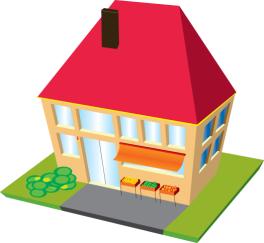 fly
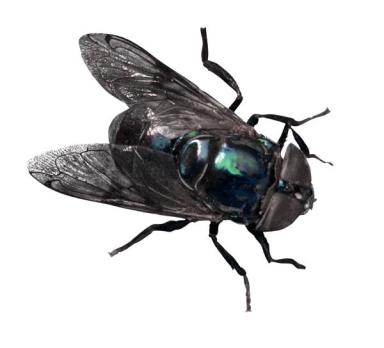 flies
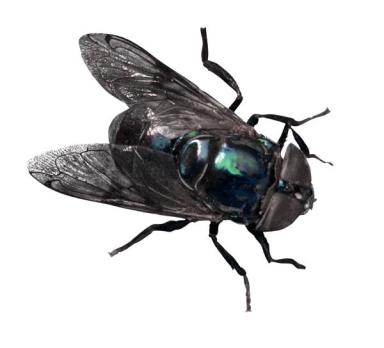 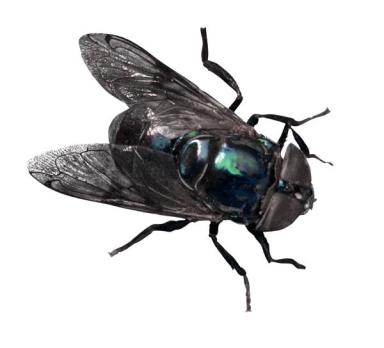 butterfly
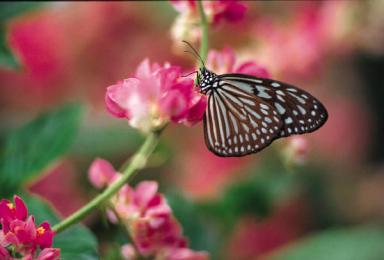 butterflies
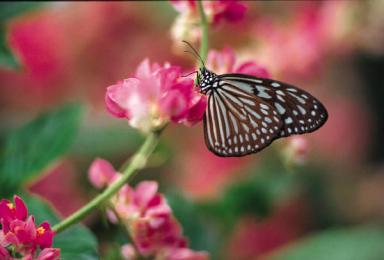 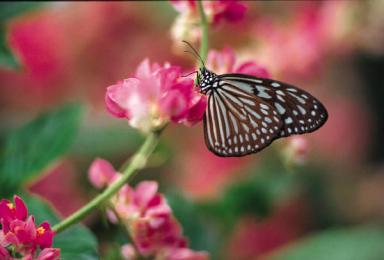 baby
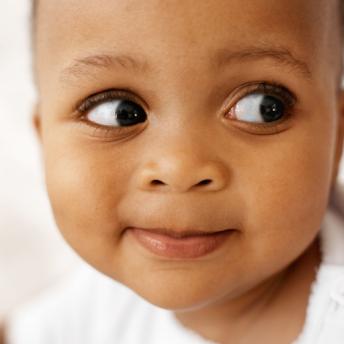 babies
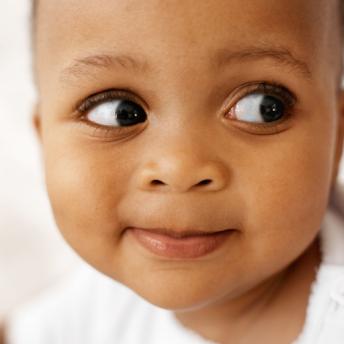 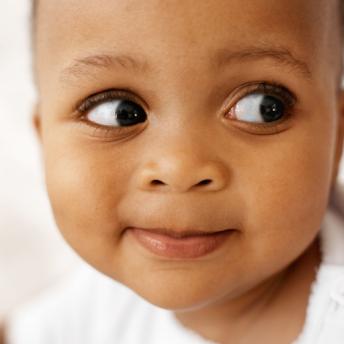 lady
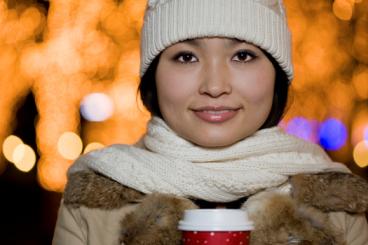 ladies
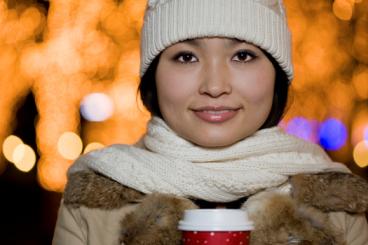 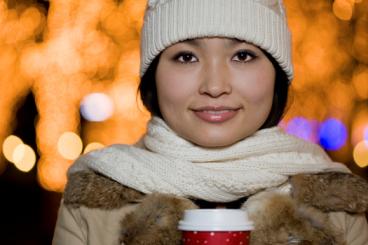 family
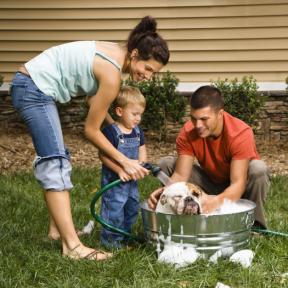 families
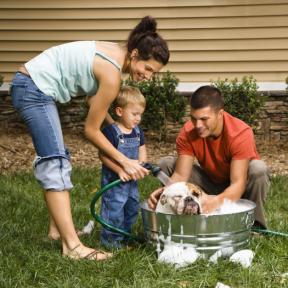 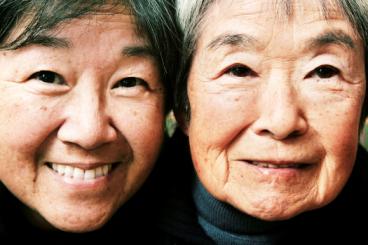 city
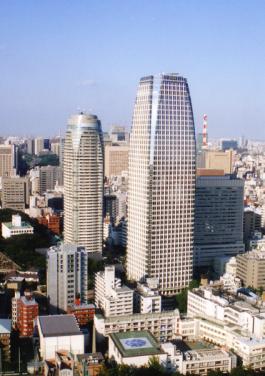 cities
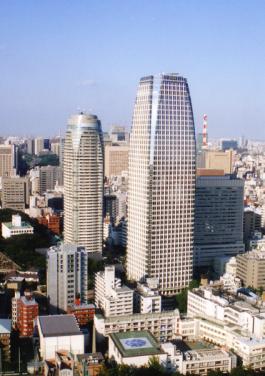 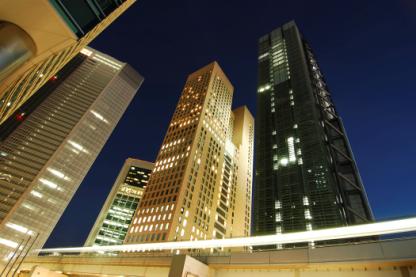 berry
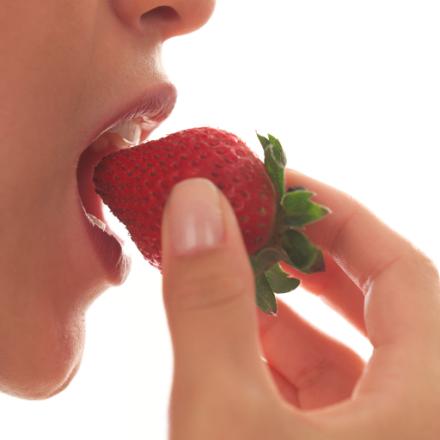 berries
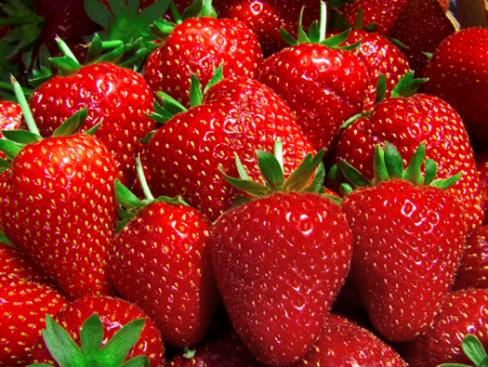 church
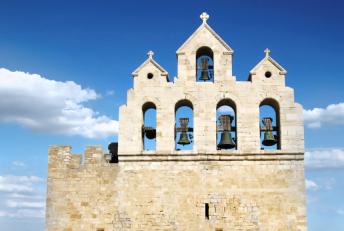 churches
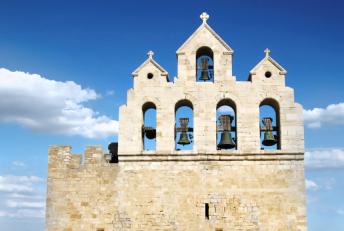 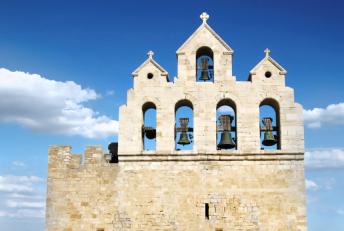 match
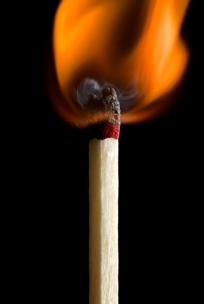 matches
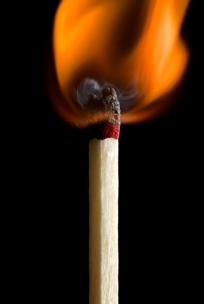 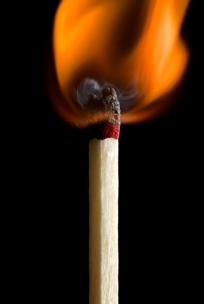 fox
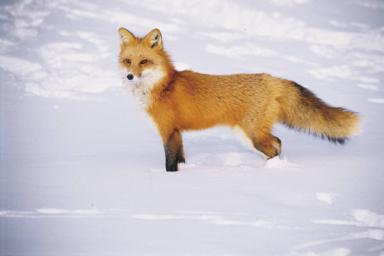 foxes
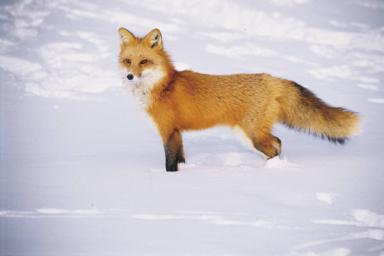 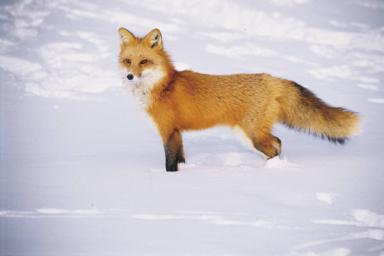 box
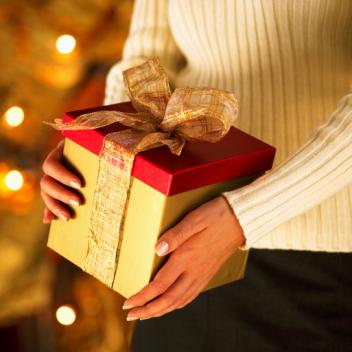 boxes
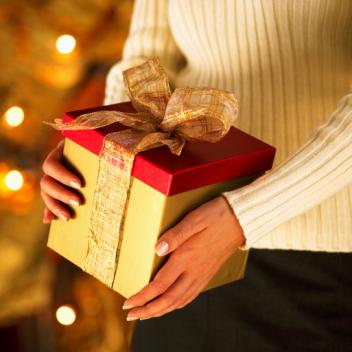 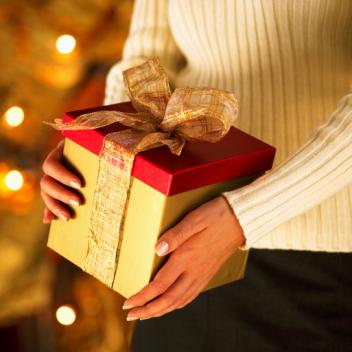 bush
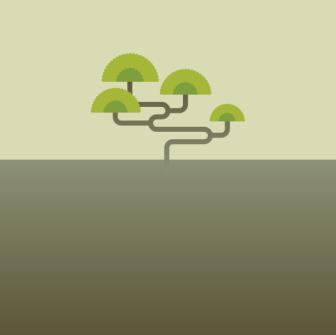 bushes
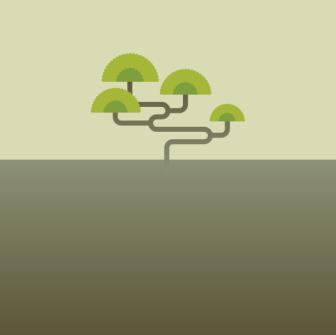 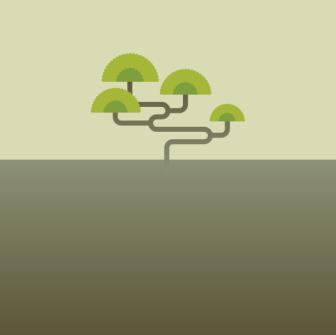 kiss
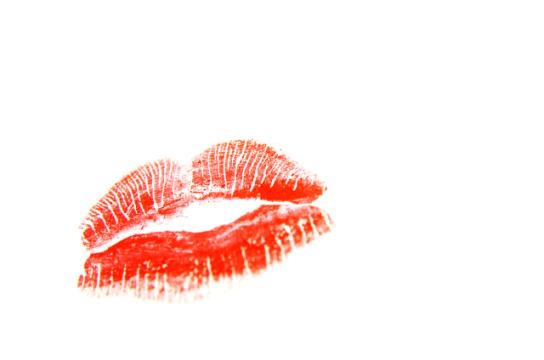 kisses
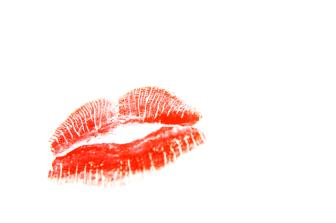 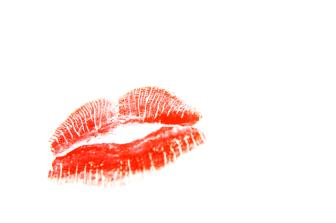 torch
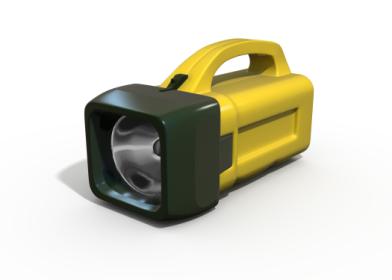 torches
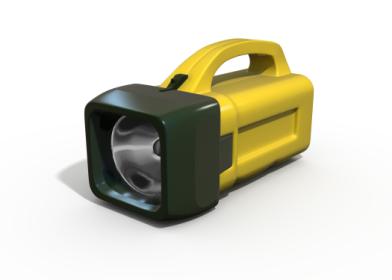 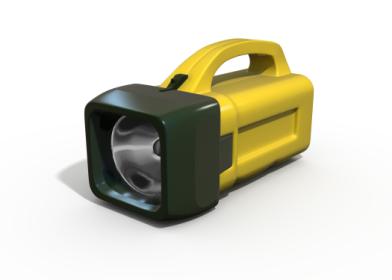 brush
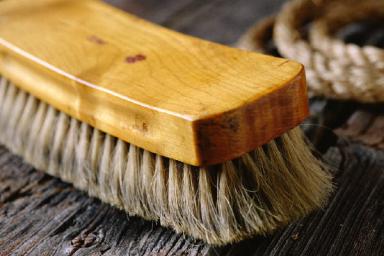 brushes
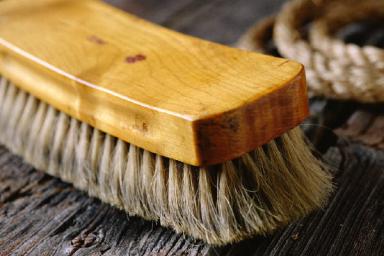 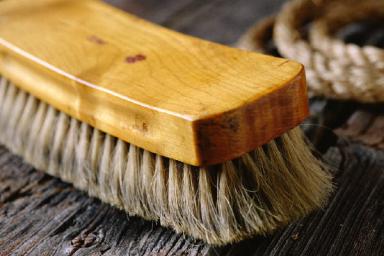